Центр развития ребенка –детский сад №90 «Подсолнушек»
Проект  в подготовительной к школе группе на тему:

«Реализация прав ребенка на здоровье в условиях детского сада у детей подготовительной  к школе группы»




 Ильмухина Ева Анатольевна
Воспитатель 1 квалификационной категории
АКТУАЛЬНОСТЬ
Все родители желают видеть своего ребенка здоровым, сильным, физически развитым, и большинство прекрасно понимает, что для нормального роста, развития и крепкого здоровья необходимо движение. Поддержать у детей положительное отношение к активному образу жизни, а в дальнейшем желание сохранять и укреплять свое здоровье – важные составляющие воспитания в семье.
ПОСТАНОВКА ПРОБЛЕМЫ:
В современном обществе, в эпоху ХХI века, предъявляются новые, более высокие требования к человеку, в том числе и к ребенку, к его знаниям, способностям. Постоянно усиливающееся влияние на организм человека разнообразных отрицательных факторов окружающей среды приводят к ухудшению состояния здоровья детей. 
В последнее время мы наблюдаем снижение уровня здоровья, увеличение количества ослабленных детей, подверженных быстрому утомлению, увеличение количества неорганизованных детей.
ЦЕЛИ ПРОЕКТА:
формирование у детей интереса и ценностного отношения к занятиям физической культурой, к своему здоровью.  
воспитать физически развитого жизнерадостного ребенка путем формирования у него осознанного отношения к своему здоровью и потребности к здоровому образу жизни
 охрана и укрепление физического и психического здоровья детей
создание здоровьесберегающей среды
подготовка ребенка к саморазвитию и успешной самореализации на всех этапах жизни
 устанавливать тесную взаимосвязь родителей и воспитателей в воспитании здорового образа жизни
ЗАДАЧИ ПРОЕКТА:
развивать физические  качества
накапливать и обогащать двигательный опыт детей
 формировать у воспитанников потребность в двигательной активности и физическом  совершенстве
систематизация мероприятий по организации двигательной активности детей
 формирование интегрированных связей между двигательной, интеллектуальной, коммуникативной способностями
воспитание культурно-гигиенических навыков, формирование начальных представлений о здоровом образе жизни, развитие интереса к физической культуре и спорту
 повысить стремление родителей использовать двигательную деятельность с детьми для формирования основ здорового образа жизни
 обучение детей оценивать и прогнозировать своё здоровье.
 обогащать представления детей о том, что такое здоровье и как его сберечь, витаминах, их роли в жизни человека
 расширять представления детей о том, что  полезно для организма; что такое микробы и вирусы; как предупреждать болезни; некоторые правила оказания себе первой помощи
заинтересовать родителей укреплять здоровый образ жизни в семье  
воспитывать осознанное отношение их своему здоровью
развивать интерес к спортивным играм и упражнениям. 
 пропаганда активного, здорового семейного отдыха 
 создание условий для тесного продуктивного сотрудничества между родителями и педагогами в воспитании детей
ОЖИДАЕМЫЙ РЕЗУЛЬТАТ:
Качественная реализация проекта позволит сформировать у детей следующие представления:
что такое здоровье и как его сберечь;
что такое витамины, режим, гигиена и закаливание;
 о своих органах, их работе и значении;
 о самых значимых витаминах, в чём они содержаться и как влияют на здоровье;
 о том, что есть полезные и не полезные продукты, какие они;
 что такое микробы и вирусы;
 какие бывают болезни, что их вызывает;
 как предупреждать болезни;
 некоторые правила оказания себе первой помощи
 что такое аптека, для чего она нужна.
Формирование  активности  и заинтересованности в образовательном процессе детей у родителей.
Развитие у детей активной, самостоятельной, творческой личности.
СОЗДАНИЕ УГОЛКА «ФИЗКУЛЬТУРА И ЗДОРОВЬЕ»
СЮЖЕТНО-РОЛЕВЫЕ ИГРЫ:
«Поликлиника»
«Аптека»
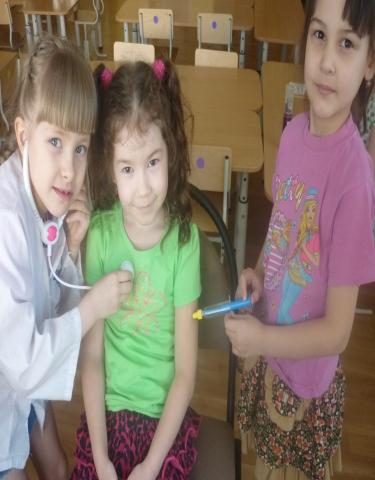 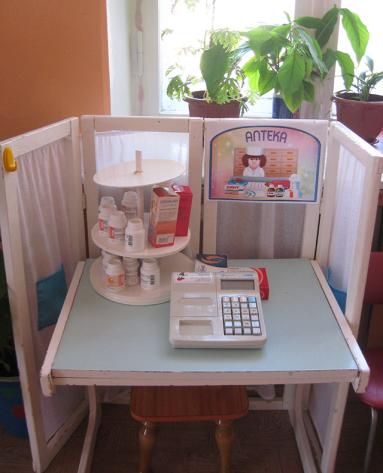 «Телефонный разговор» (вызов «Скорой помощи»)
«Кукла заболела» (воспитывать у детей умение сопереживать, сочувствовать, внимательно относиться к больному)
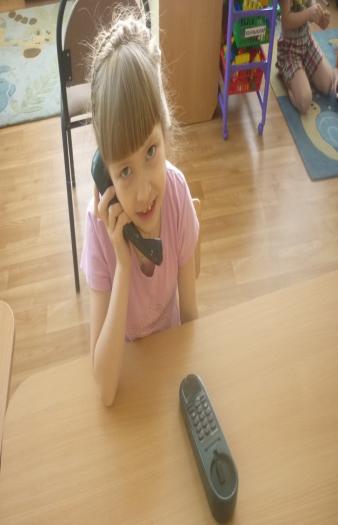 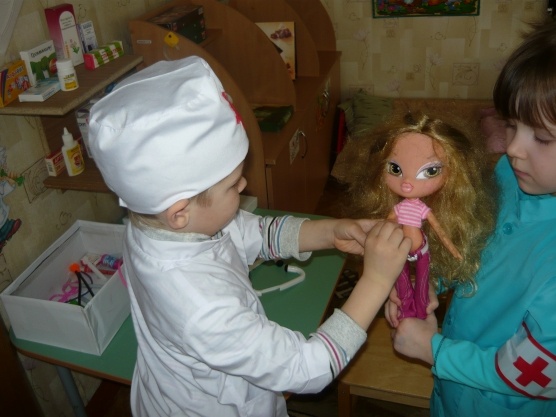 ДИДАКТИЧЕСКИЕ ИГРЫ
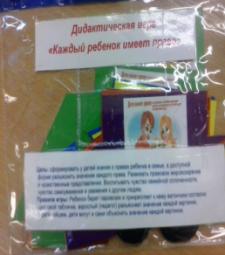 «Здоровое питание спортсменов»
«Лото осторожностей»
«Как избежать неприятностей»
«Аскорбинка и её друзья»
«Что купить в магазине?» 
 «Съедобное – несъедобное»
"В стране, где живут витамины»
«Полезная пища»
«Мяч и я - друзья»
«Меню для сказочных героев
«Правила чистюли»
 «Вежливый магазин»
«Загадки повара Поварешкина»
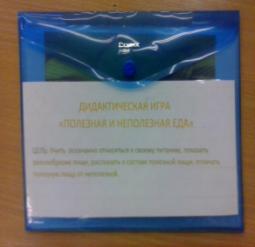 ЕЖЕДНЕВНО
ЗАКАЛИВАНИЕ
ПРОГУЛКИ НА СВЕЖЕМ ВОЗДУХЕ
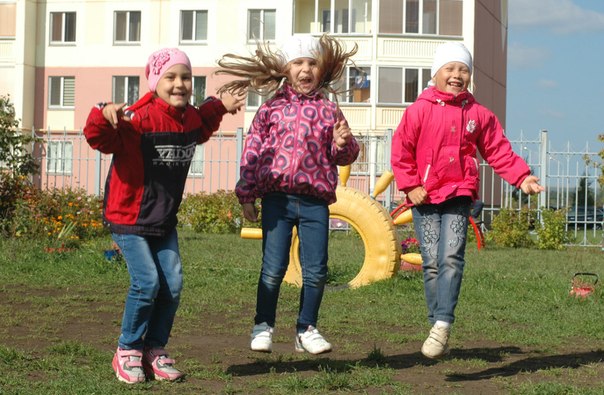 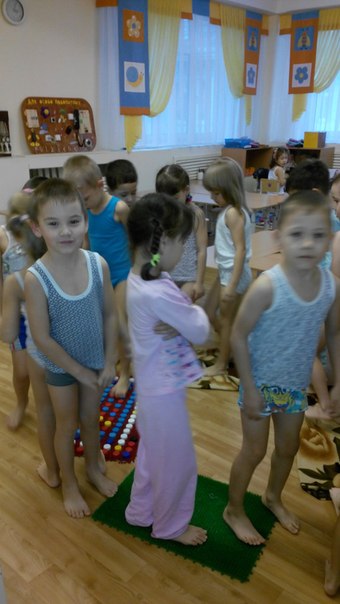 ПОДВИЖНЫЕ ИГРЫ
«Мы - весёлые ребята», 
«Чудо – дерево»,
«Горячая кострюлька»,
«Солнышко»,
«Охотники и зайцы»,
 «Покажите мне…» (Дети показывают те части тела, которые называет ведущий)
Игры – эстафеты с мячом
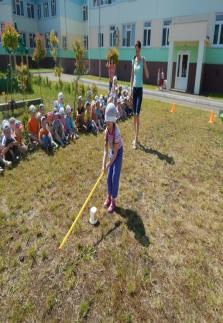 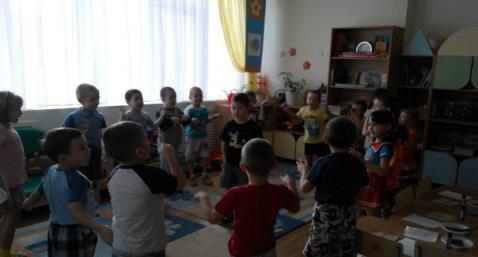 Чтение художественной литературы
Е.Пермяк «Про нос и язык»,
 В.Ивенин «Слово врача»,
 Г. Зайцев «Уроки Мойдодыра»,
 В. Маяковский «Что такое хорошо и что такое плохо», 
Р. Сев «Я сам»,
 И. Семёнова «Я – человек, ты – человек»,
 С. Маршак «Четыре глаза», «О девочках и мальчиках»,
Е. Пермяк «Как Маша стала большой», «Для чего нужны руки».
 Г.Остер «Вредные привычки»
ПРОСМОТР ВИДЕОРОЛИКОВ:
“Как устроено тело человека» Познакомить детей со значением скелета и внутренних органов для жизнедеятельности человека
«Человек и его здоровье» Уточнить представления детей о строении человеческого тела и назначении отдельных частей тела
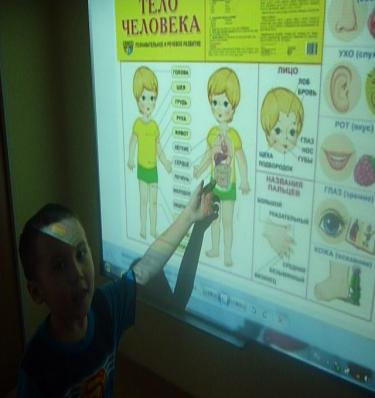 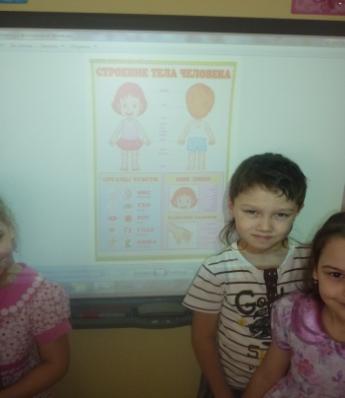 «Микробы»
«Я здоровье берегу, быть здоровым я хочу»
«Здоровье и питание»
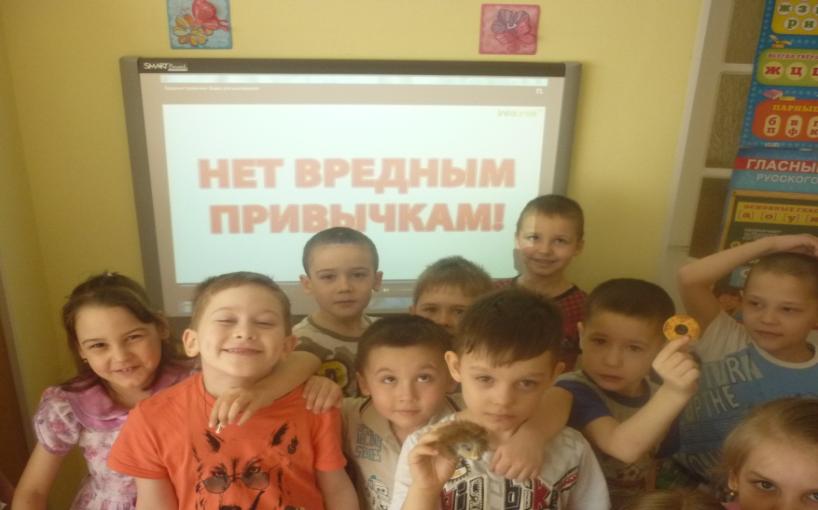 РИСОВАНИЕ
«Мы делаем зарядку»
«Органы человека»
«Чистая окружающая среда»
«Микробы»
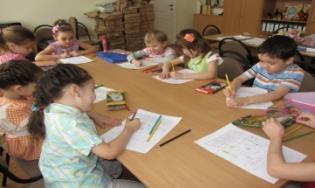 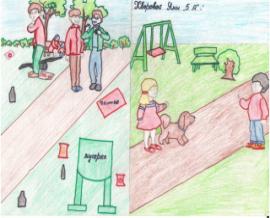 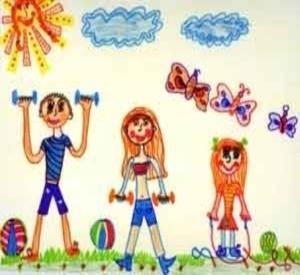 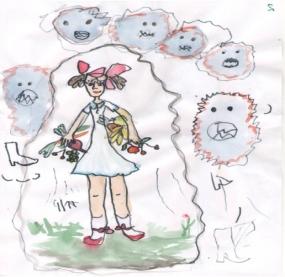 Беседы:
“Карта полезных продуктов”
“Здоровье - главная ценность человеческой жизни”
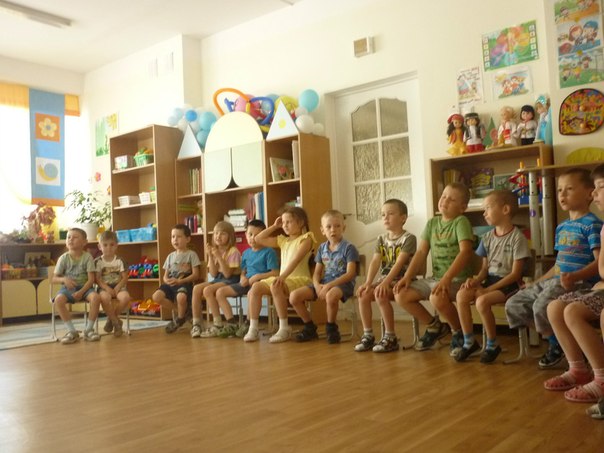 «Кто и как заботится о твоём здоровье?»
«Как создать хорошее настроение?»
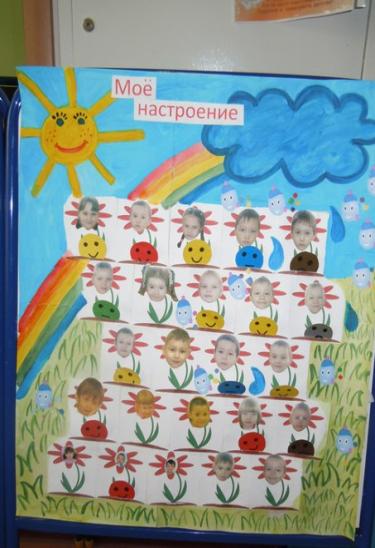 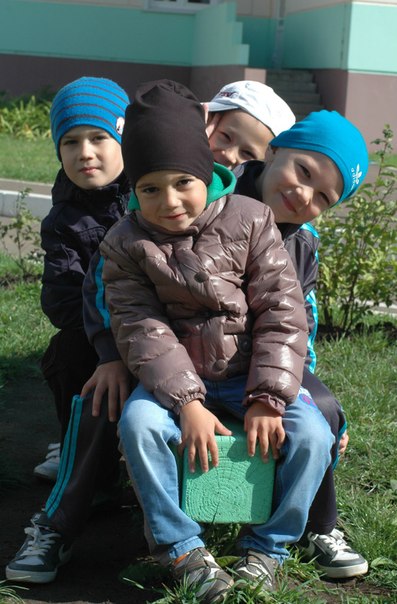 ОБУЧЕНИЕ НЕКОТРЫМ ПРАВИЛАМ ОКАЗАНИЯ ПЕРВОЙ МЕДИЦИНСКОЙ ПОМОЩИ
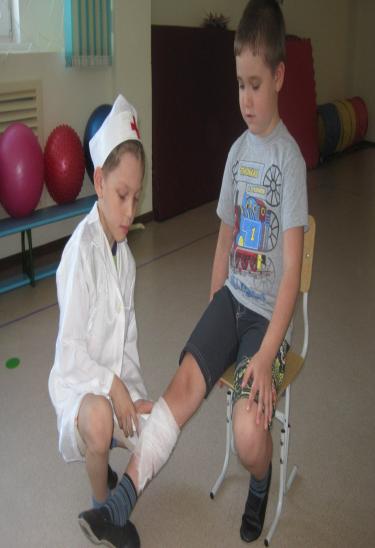 ИНТЕГРИРОВАННЫЕ ЗАНЯТИЯ
С МЕДИЦИНСКИМИ РАБОТНИКАМИ
С ИНСТРУКТОРОМ ПО ПЛАВАНИЮ
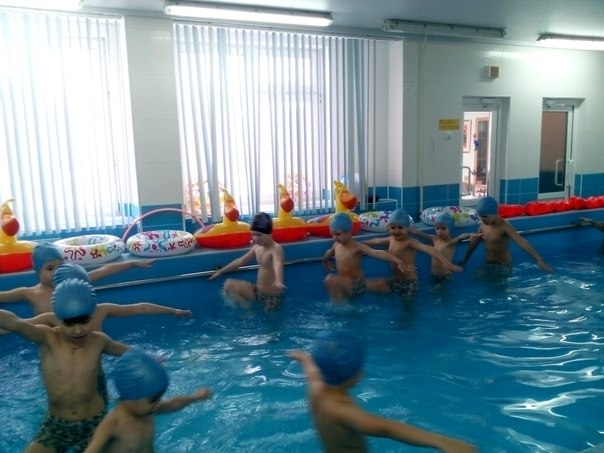 С ПСИХОЛОГОМ
С ИНСТРУКТОРОМ ПО ФИЗКУЛЬТУРЕ
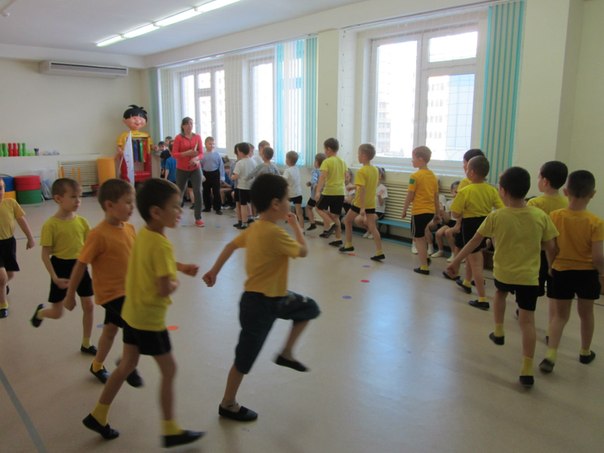 НАБЛЮДЕНИЕ
Экскурсия на кухню детского сада (Закреплять представление детей о значимости сбалансированного питания) 



ЭКСКУРСИЯ К ШКОЛЕ 
   ( Показать детям как безопасно для жизни и здоровья добраться до школы, напомнить, как безопасно переходить дорогу)
РАССМАТРИВАНИЕ
фото, иллюстраций о здоровье, скелета человека, альбома «Спорт – это жизнь»
Рассматривание таблицы человека и его внутренних органов и строение пищеварительной системы, плакаты о строении человека
Рассматривание картинок с изображением органов чувств, и предметами по уходу за ними
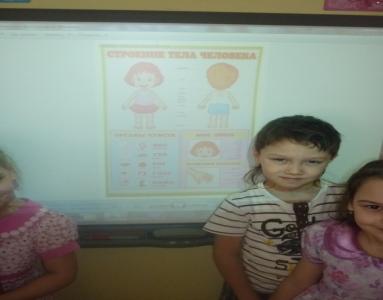 ЗАУЧИВАНИЕ
Заучивание пословиц, поговорок о здоровье
Загадки и стихи о спорте и здоровом образе жизни
ВИКТОРИНА  «МЫ ЗА ЗДОРОВЫЙ ОБРАЗ ЖИЗНИ !!!»
РАБОТА С РОДИТЕЛЯМИ
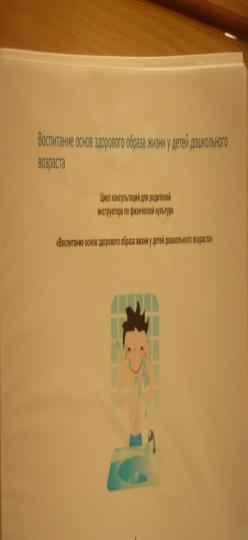 Консультация: «Закаливание организма дошкольника»
Консультация: «Игры на прогулке».
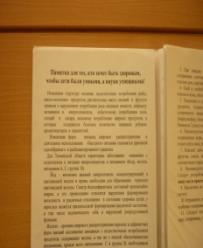 Папка – передвижка «О здоровье всерьез», «Здоровый образ жизни семьи».
Спортивное развлечение «Папа, мама, я- здоровая семья»
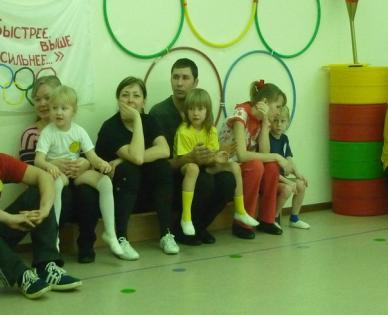 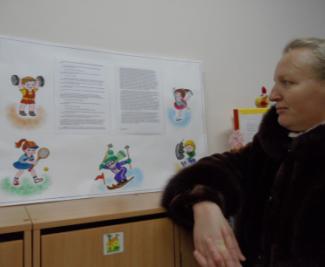 Анализируя проделанную работу можно сделать выводы:
Педагоги удовлетворены проведенной работой и результатами проекта. Собран и систематизирован  весь материал по теме проекта.
Дети знают и называют:
•  что такое здоровье и как его сберечь;
• что такое витамины, их роли в жизни человека;
• что такое микробы и вирусы; как предупреждать болезни; некоторые правила оказания себе первой помощи;
•  пословицы о спорте и здоровье.
Дети стали более активны, физически развиты. Родители получили информацию по укреплению здорового образа жизни в семье.  Появился интерес к образовательному процессу, желание общаться с педагогами, участвовать в жизни группы.
Тема  проекта выбрана с учетом возрастных особенностей детей и объема информации, которая может быть ими воспринята, что положительно повлияло на различные виды их деятельности (игровую, познавательную, художественно – речевую, музыкально – игровую). Считаем, что удалось достигнуть хороших результатов взаимодействия педагог – родители. Родители принимали активное участие в реализации проекта, с интересом знакомились с предложенным информационным материалом.